Basics of Public Communication in English
Teacher: Associate Prof. Katerina Sirinyok-Dolgaryova
Meet your teacher
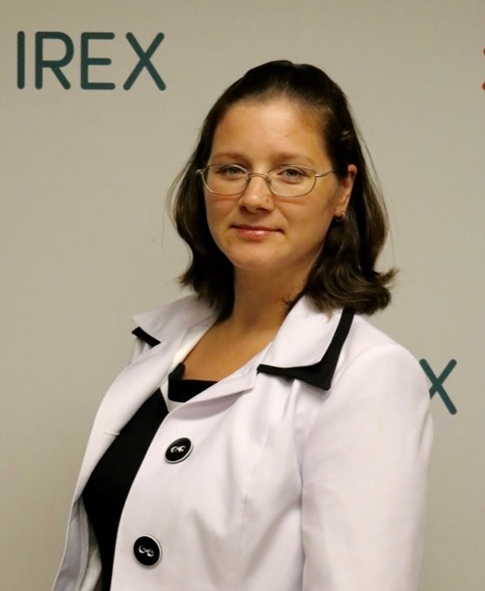 PhD in Social Communication, Associate Professor, Vice-Dean in International Affairs of Journalism Faculty
Research interests: media globalization, global journalism, media advertising, online media, media management.
What is this course about?
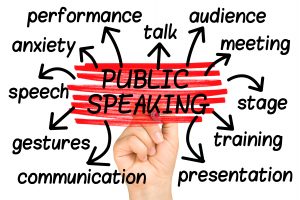 Communication plays crucial role in humans’ lives by bridging people, helping them to express ideas and build relationships. 
Strong communication skill is a basic soft skill needed for any successful career. 
It is especially true for the fields of Journalism, Advertising and PR, Media Communications, where communicating to people is expected as a daily routine.
Learning outcomes
1. Understand systems, types and functions of communication in the society.
2. Understand basic theories of communication and their applications in real world.
3. Develop their skills in verbal and nonverbal communication.
4. Develop their skills in interpersonal and intercultural communication.
5. Develop basic skills in informative, persuasive and public speaking.
Final project
a public speech and multimedia presentation given in front of the class on certain topic (up to 10 minutes long). 
The presentation should be prepared in Power Point or Prezi format up to 15 slides.
It is expected that your classmates will ask you questions after your presentation 
you should ask questions after presentations delivered by your classmates.
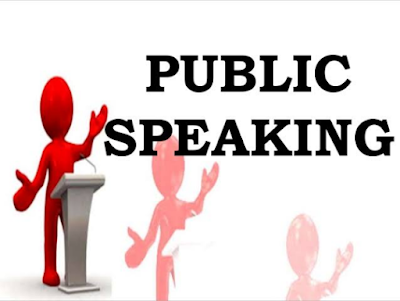